J.A Woollam RC2 Spectroscopic Ellipsometer
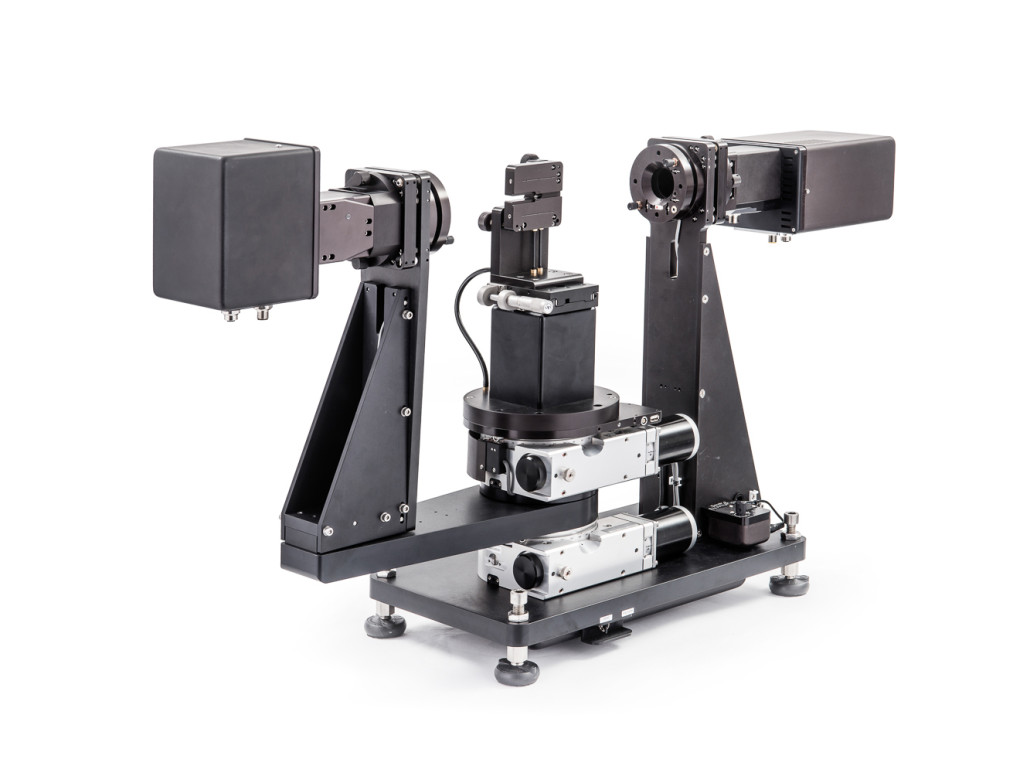 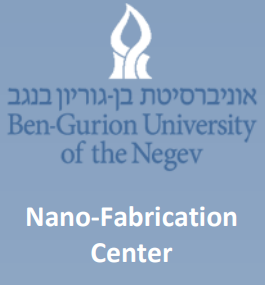 The J.A Woollam RC2 spectroscopic ellipsometer is a cutting-edge instrument designed for advanced thin film characterization, spanning the ultraviolet (UV) to near-infrared (NIR) spectral range (210 - 1700 nm). It enables detailed analysis of material properties through automated measurements across various incidence angles. The system includes an automated mapping stage for uniformity analysis, characterization of complex anisotropic samples, a temperature-dependent stage, a camera for viewing the beam location on the sample, and focusing optics for precise feature size measurements.
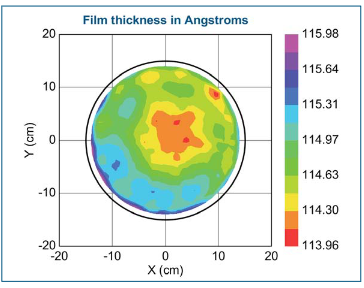 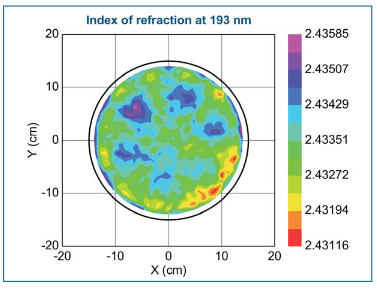 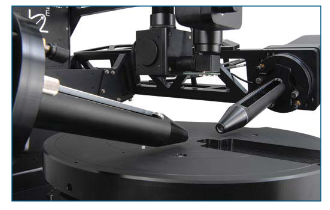 Focusing probes